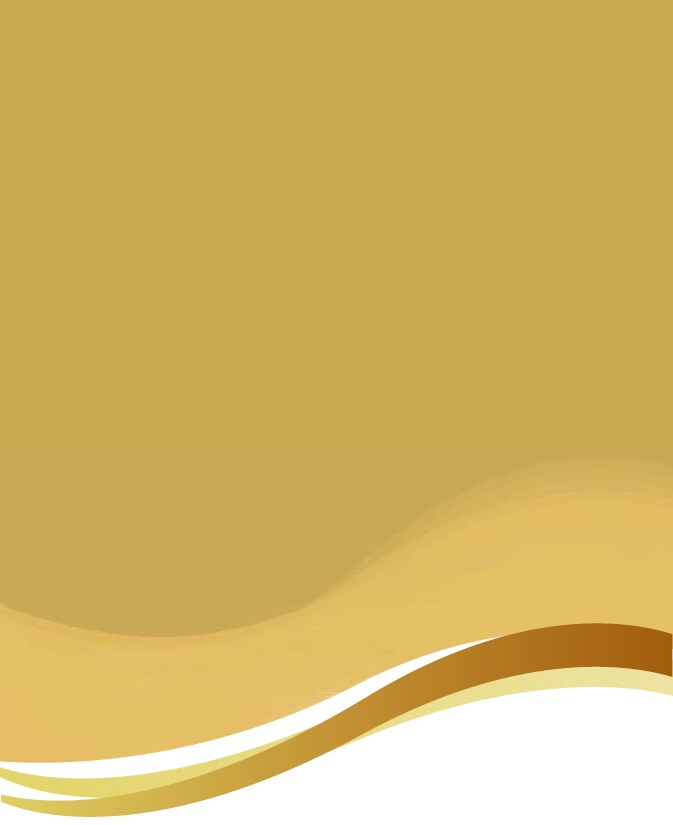 PRESENTATION TO THE SELECT COMMITTEE ON 
SECURITY AND JUSTICE 


 Briefing on the implementation of the Domestic Violence Act (DVA), 1998 : 
Civilian Secretariat for Police Service (CSPS)

25 May 2022
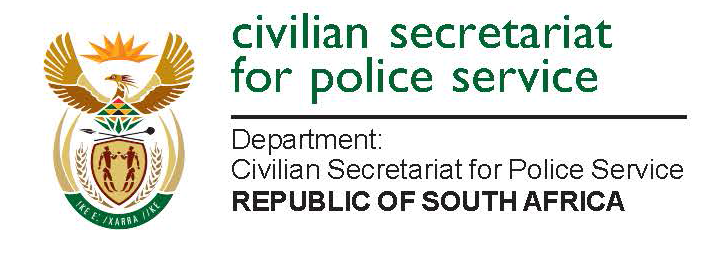 1
PRESENTATION OVERVIEW
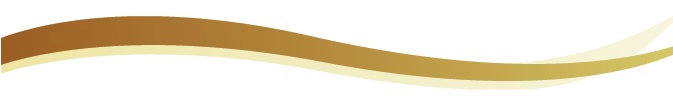 BACKGROUND
MONITORING DVA COMPLIANCE
OVERSIGHT VISIT SAMPLE
PREVALENCE OF DOMESTIC VIOLENCE (DV)
NON-COMPLIANCE BY SAPS MEMBERS
NON-COMPLIANCE REPORT BASED ON SAPS RECORDS
NON-COMPLIANCE REPORT BASED ON CSPS POLICE STATION VISITS
MEMBERS AS OFFENDERS OF DOMESTIC VIOLENCE ACCORDING TO STATION VISITS
MEMBERS AS VICTIMS  OF DOMESTIC VIOLENCE ACCORDING TO SAPS RECORDS
MEMBERS AS VICTIMS  OF DOMESTIC VIOLENCE ACCORDING TO STATION VISIT 
MANAGEMENT OF NON-COMPLIANCE BY SAPS
DVA IMPLEMENTATION
CONCULSION 
RECOMMENDATIONS
2
BACKGROUND
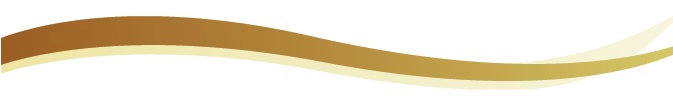 The Domestic Violence Amendment Act of 2021 (Act No. 14 of 2021) herein referred to as DVA, is aimed at providing victims of domestic violence with the maximum protection from domestic abuse. 
A victim of domestic violence as defined in the DVA does not only refer to women or married people. The definition is extended to include any person who is in a domestic relationship with another through marriage, a romantic or intimate relationship, sharing a place of residence, family ties, and parental responsibility irrespective of gender and age.
DVA places a number of obligations on the South African Police Service (SAPS) and other state departments with regard to its implementation and specific services that should be rendered to victims of domestic violence. 
These obligations have consequences should the SAPS members fail to implement them properly. 
Section 23 (b)(a) of the DVA amendment Act of 2021, which amends section 18(4)(c) of the principal Act and the SAPS DVA National Instruction 7/1999 requires that SAPS report all non-compliance complaints against its members to the CSPS in order for CSPS to make recommendations on what steps to be taken
3
DVA MONITORING
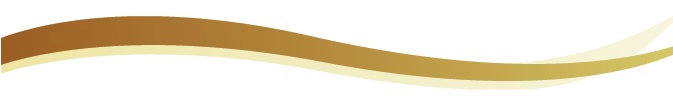 Section 6 of the CSPS Act (No2 of 2011) mandates the CSPS to : 
Monitor and evaluate SAPS’ compliance with the DVA 
Make recommendations to the police service on disciplinary procedures and measures with regard to non-compliance to the DVA
Provide the Minister with regular reports with regard to implementation of and compliance with policy directives issued or instructions made by the Minister.
In fulfilling its mandate, the CSPS together with the Provincial Secretariats conducts quality assessments on DVA compliance and identify problem areas for intervention in order to improve the service rendered by the SAPS. 
During this reporting period, a total of 460 police station oversight visits were conducted and this number included special focus on police stations that are located in the national and provincial top 30 high crime areas.
Gauteng Province (GP) covered more police stations, having visited all police stations in the province and in some instances oversight visits were carried more than once, hence a total of 268.
4
DVA MONITORING
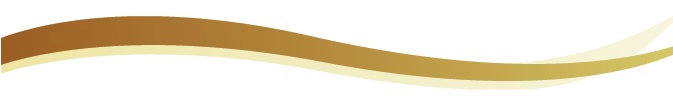 The Free State (FS) province submitted data in a narrative form that covered 28 police stations, as a result some of the variables could not be used for statistical analysis hence the graph only indicates two (2) police station 
The oversight process entailed administering police station specific improvement plans to track progress and to effectively monitor implementation of recommendations and measure improvement of performance by police stations. 
Follow-up visits were further conducted by provinces to monitor non-compliance and implementation of recommendations.
In addition to the oversight visits, information on the management of non-compliance was received from SAPS and assessed.
5
OVERSIGHT VISIT SAMPLE
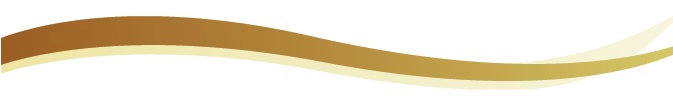 6
PREVALENCE OF DOMESTIC VIOLENCE (DV) CONT…
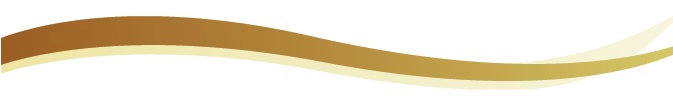 Domestic violence continues to be amongst the highly reported crimes in the country with a total of 21 839 cases reported during thus reporting period, with GP recording the highest number of cases with 15 723.
An inference can be made that an average of 2621 DV cases were reported in GP alone on a monthly basis during the six-month period.
GP and WC consistently have the highest DV rate in the country, and this can also be seen in other crime categories as reflected in the SAPS crime statistics.
Total number of cases closed as undetected has continued to climb over the years. 
Out of the 21939 reported cases at the 460 police stations; 2752 (12, 5%) of the cases were closed as undetected
Out of the cases closed as undetected, 170 (0, 77%) were closed as unfounded (false reporting of cases)
7
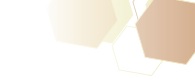 PREVALENCE OF DOMESTIC VIOLENCE (DV)
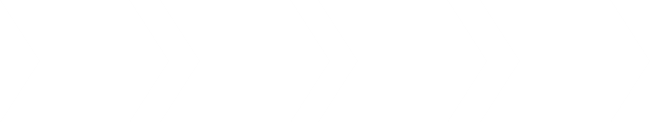 8
NON COMPLIANCE BY SAPS MEMBERS
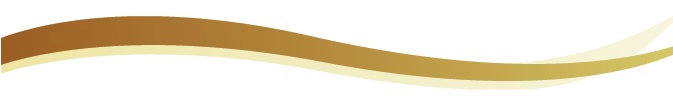 Failure by SAPS members to comply with the duties or any obligations as imposed in the DVA and National Instruction constitutes misconduct.
The Station Commanders are expected to institute disciplinary action against such a member unless an exemption has been granted by the CSPS.
The CSPS measures the level of non-compliance by SAPS through non-compliance cases reported to the CSPS and Provincial Secretariats, analysis of consolidated return of non-compliance cases, and findings from police station oversight visits.
Two forms of non-compliance, namely:
Administrative non-compliance
When SAPS members fail to comply with the DVA by not fulfilling the administrative obligations 
Operational non-compliance
when a member fails to provide the required service as prescribed by both the DVA and the National Instructions
9
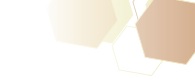 8. NON-COMPLIANCE REPORT BASED ON SAPS RECORDS
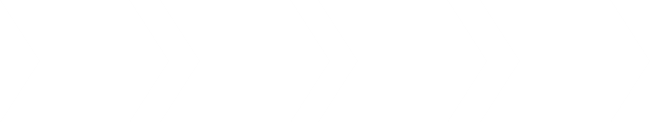 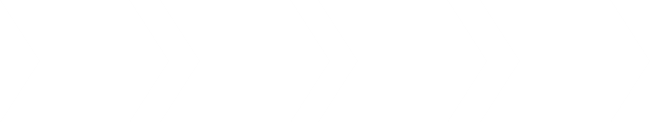 There are still gaps in the implementation of the DVA at police station level as shown by the high number (59) of administrative non-compliances 
Failure to fully comply with the administrative obligations like proper recording and filling, raises a question in terms of the ability to effectively provide services to the complainants.
 Proper recording of reported incidents assists in the safekeeping of information relating to the reported incident which can be used in a court of law should the need arise. 
There was one (1) recorded case of failure by either the CSC or VISPOL commander to carry out the inspection
Inspections are crucial In ensuring that members at the CSC are adhering to prescripts and are provided with proper guidance
Failure to conduct inspections, deprives the frontline members of the opportunity to identify their mistakes, correct them and in the process learn so that the mistakes are not repeated.
10
NON-COMPLIANCE REPORT BASED ON SAPS RECORDS
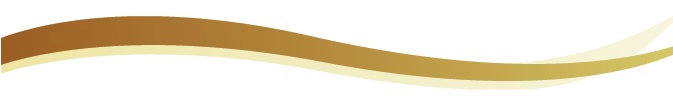 SAPS recorded 17 incidents of operational non-compliance, 
15 incidents fell under the category of failure to assist a complainant to open a case 
Two (2) were incidents where members failed to render a satisfactory service to the victim.  
Monitoring findings have suggested that personal and cultural factors may negatively impact on police officers’ handling of complaints of domestic violence. 
Disciplinary proceedings were initiated for all the 59 members with departmental steps taken and there were no applications for exemption submitted.
11
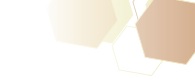 10. NON-COMPLIANCE REPORT BASED ON CSPS POLICE STATION VISIT
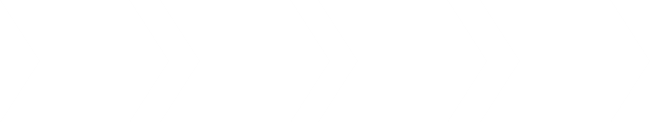 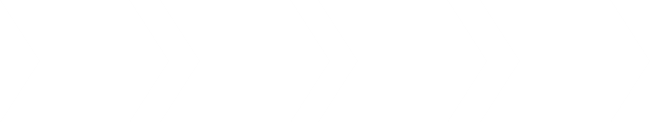 15 non-compliance incidents were found 
Five (5) were administrative non-compliances and 10 were operational non-compliances.
Disciplinary proceedings were initiated in 12 of the 15 reported incidents and all the cases have been finalised
The CSPS will determine the cause of the high number of non-compliance incidents at Lulekani police station in the current FY and ensure that corrective action is implemented. 
All the non-compliance incidents  were found from the police station records. never referred to the CSPS for recommendations on disciplinary processes to be initiated, nor were there any applications for exemption received
12
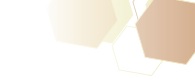 NON-COMPLIANCE REPORT BASED COMPLIANCE LODGED WITH THE CSPS
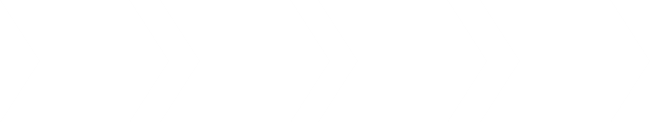 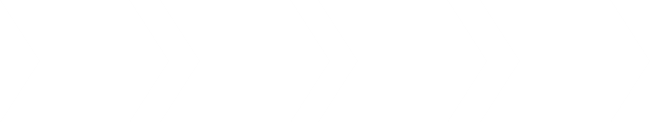 Two (2) incidents of operational non-compliance complaints were lodged at CSPS, however these continues to be very few over the years. 
Number of operational non-compliance complaints indicate dissatisfaction by community members over the SAPS
It is also an indication that communities are not yet  aware of the available opportunities for reporting police non-compliance. 
CSPS to continue with vigorous awareness campaigns
13
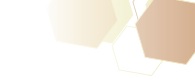 MANAGEMENT OF NON-COMPLIANCE BY SAPS: REMEDIAL PROCESS TO ASSIST MEMBERS
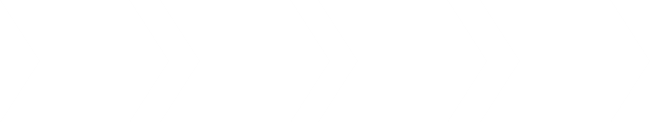 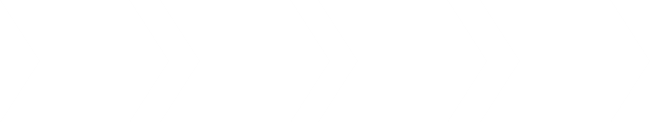 In assessing the management of non-compliance further, measures in place to deal with reoffending and whether there are remedial processes in place to assist members who have committed administrative non-compliance was assessed.
Majority of stations have mechanism in place to deal with non-compliance
The mechanisms are meant to curb repeat  non-compliance
When there is non-compliance with the DVA and Nl, the relevant Station Commander has to institute disciplinary proceedings against that particular member and report to CSPS. 
The challenge identified in this area is that incidents are not often reported by the SAPS to CSPS
To improve the  reporting process, a Compliance Forum was established between the CSPS and the SAPS
Meetings are taking place regularly, there are some slow improvements but the forum has not yet fully achieved its desired objectives.
14
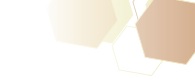 13. MEMBERS AS OFFENDERS OF DOMESTIC VIOLENCE ACCORDING TO STATION VISITS
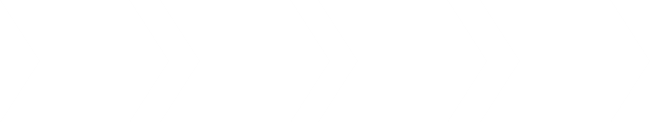 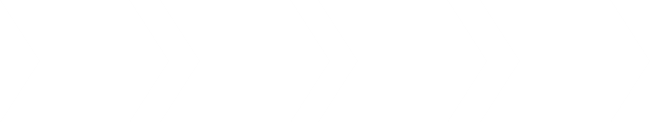 23 members were reported to be offenders of domestic violence in 17 police stations.
WC had the highest number of reported members with nine (9) from five (5) police stations
11 firearms were seized and two (2) section 102 inquiries were held, and outcome for both cases still pending
Reasons given for not conducting Section 102 enquiry on seized firearms included the following:
members brought the firearms for safekeeping, 
firearms  not used during the reported incident,
Some members do not have personal firearms or state firearms issued to them
One case where the firearm was not seized and no Section 102 enquiry conducted, it was reported that the member had disappeared
15
MEMBERS AS VICTIMS  OF DOMESTIC VIOLENCE ACCORDING TO SAPS RECORDS
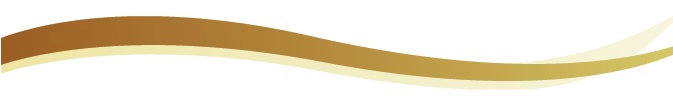 WC reported the highest number of victims with 52 followed by FS with 34 members. The least number of members were reported in EC and NC with 2 members respectively.
An indication that there is a need to increase the provision of psychosocial support within SAPS as the police are not immune to societal problems and their reaction might be more detrimental as compared to civilians.
16
MEMBERS AS VICTIMS  OF DOMESTIC VIOLENCE ACCORDING TO CSPS STATION VISIT
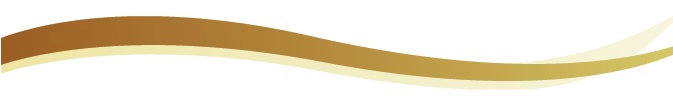 All the members have been referred for EHWP services in order to assist in strengthening their coping mechanism.
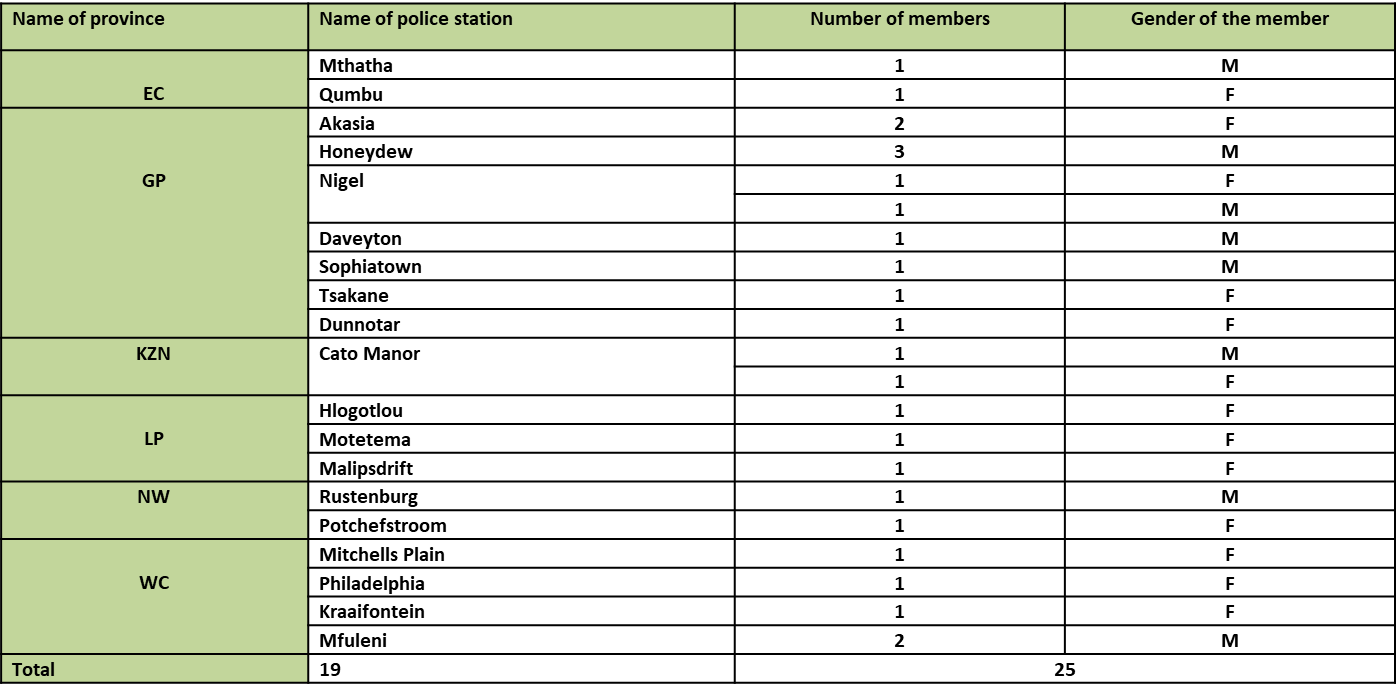 17
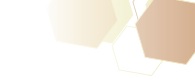 DVA IMPLEMENTATION: INSPECTIONS
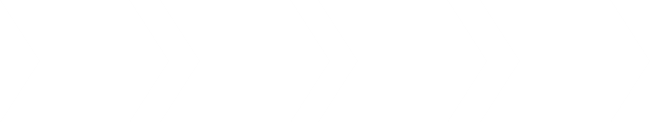 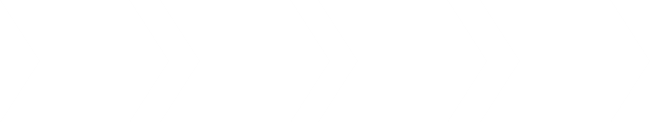 Inspections are conducted in majority of stations
Despite this good reflection it is still a concern that there are 45 police stations where first level inspections are not regularly conducted
It still appears that it is only a matter of compliance rather than a supervisory tool
Registers are signed by Commanders, but mistakes are not identified
Where mistakes are identified and instructions given, there is no follow up to ensure implementation of those instructions.
This results in similar administrative non-compliance being repeated
18
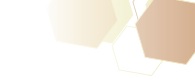 DVA IMPLEMENTATION: AVAILABILITY OF PRIVATE INTERVIEWING SPACE
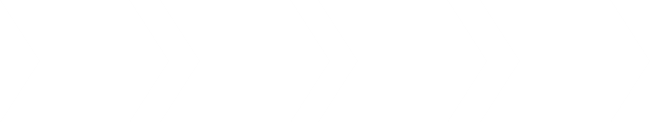 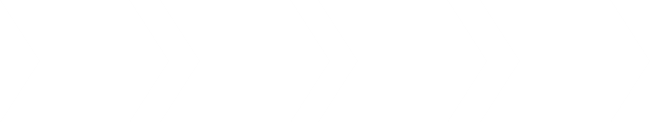 Majority of the police stations reported to have a private interviewing space
85% had a designated VFR, 7% were using an office which is specifically designated for private interviewing when there is a need, 4% were utilising the cubicles at the CSC and the other 2% would make means to ensure privacy when there is a need.
Nationally there are 1097 SAPS policing sites that have a private interviewing space, either through a designated VFR or alternative rooms (SAPS records)
19
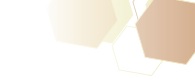 DVA IMPLEMENTATION: AVAILABILTY OF FEMALE MEMBERS
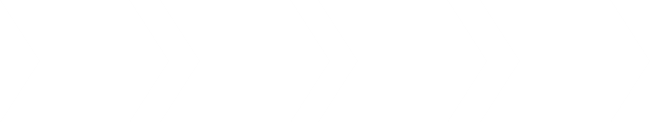 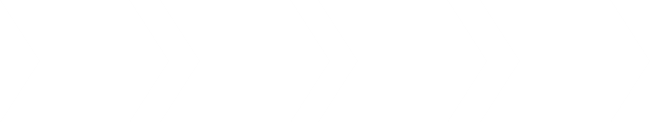 Majority of the police stations visited, deployment of female members in all shifts is prioritised
In some police stations female members were deployed in some of the shifts but not in all the shifts due to shortages of female members.
20
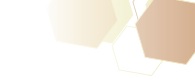 DVA IMPLEMENTATION: SIGN LANGUAGE INTERPRETERS
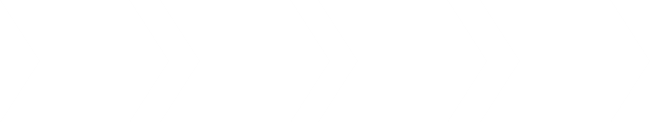 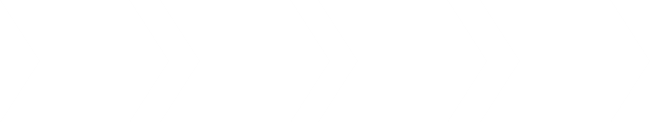 Access to interpretation services is improving as compared to the previous reporting periods
To respond effectively and support all victims, members should be capacitated in sign language
21
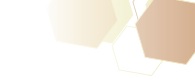 CONCLUSION
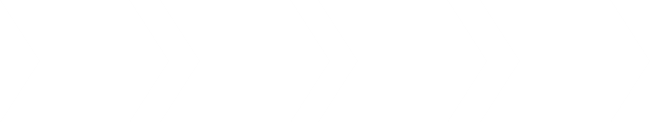 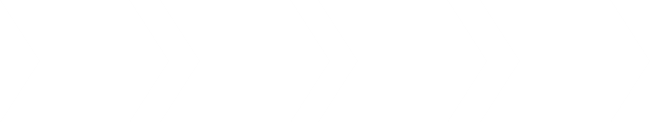 Personal and cultural factors may negatively impact on police officers’ handling of complaints of domestic violence
This is evident through poor implementation of the DVA that guide officers in engaging with victims of domestic violence and types of operational non-compliance received
Improvement in the management of non-compliance by members as disciplinary proceedings were instituted against all members who failed to comply 
Indication that SAPS is making positive strides in taking the implementation of DVA serious
Still gaps in the implementation of DVA at police station level. 
Shown by the high number of administrative non-compliances as and increasing number of operational non-compliances which are serious matters that can endanger the lives of the victims
It is concerning that there were some cases where no disciplinary proceedings were instituted against members who committed acts of domestic violence. 
It is not clear whether the Sec 102 inquiries were conducted for members whose firearms were seized
Commanders within police stations are not fully conversant with the contents of the DVA and NI hence in some instances inspections are conducted yet mistakes are not identified for corrections
22
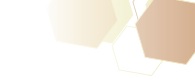 RECOMMENDATIONS
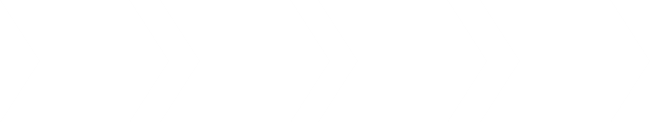 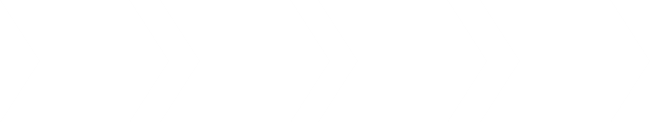 Local multi-sectoral engagements, forums and relations should be strengthened to improve referral systems and response. 
The SAPS should put in place stringent measures on access to firearms for members whose firearms have been seized for being offenders of domestic violence.
In line with the SAPS disciplinary regulations, all members that are offenders of domestic violence should be subjected to disciplinary proceedings. 
Section 102 inquiries should be conducted for all members whose firearms have been seized in line with the FCA.
Awareness campaigns should also include education on the repercussions of false reporting as state resources are wasted in these cases. 
A refresher training course on DVA should be provided to Station Commanders in order to strengthen compliance and supervision.
23
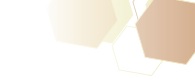 THANK YOU
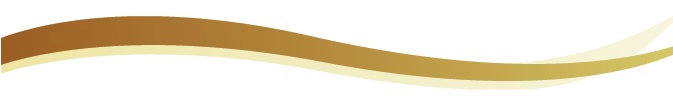 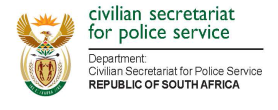 24